Making a New Copyof a Test in Schoology
HSSD Tech Department
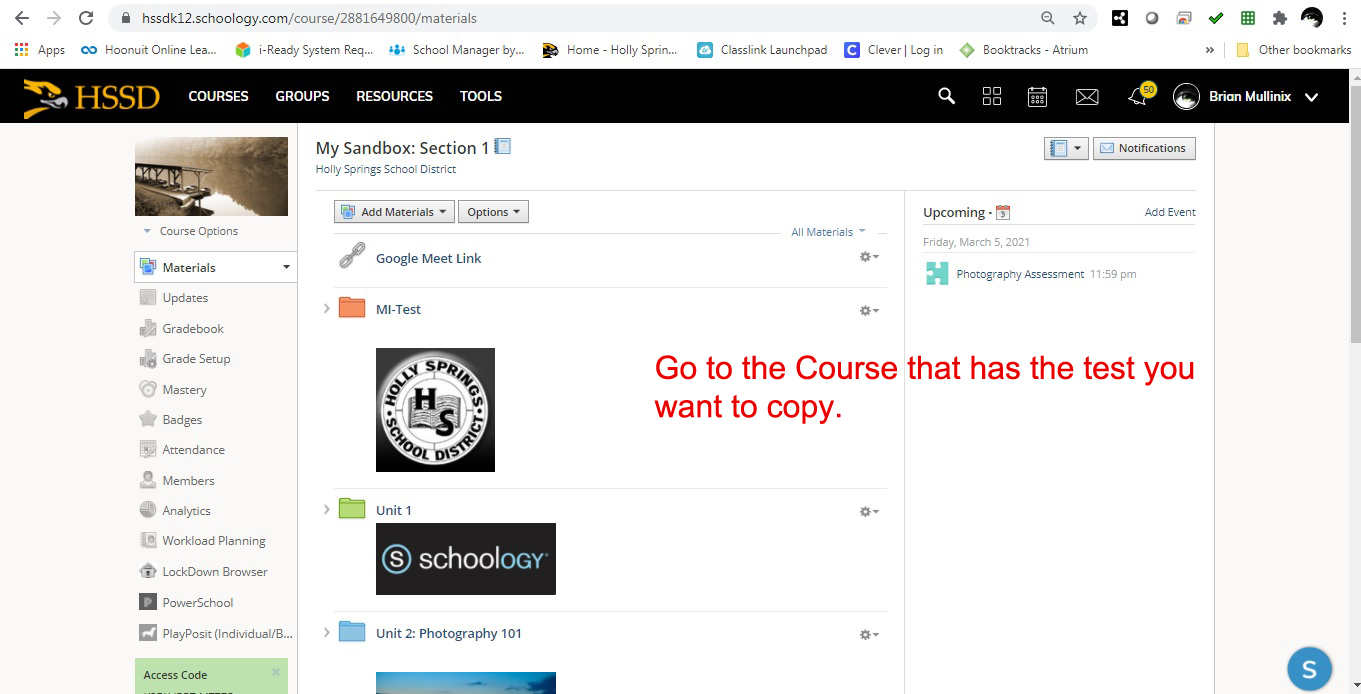 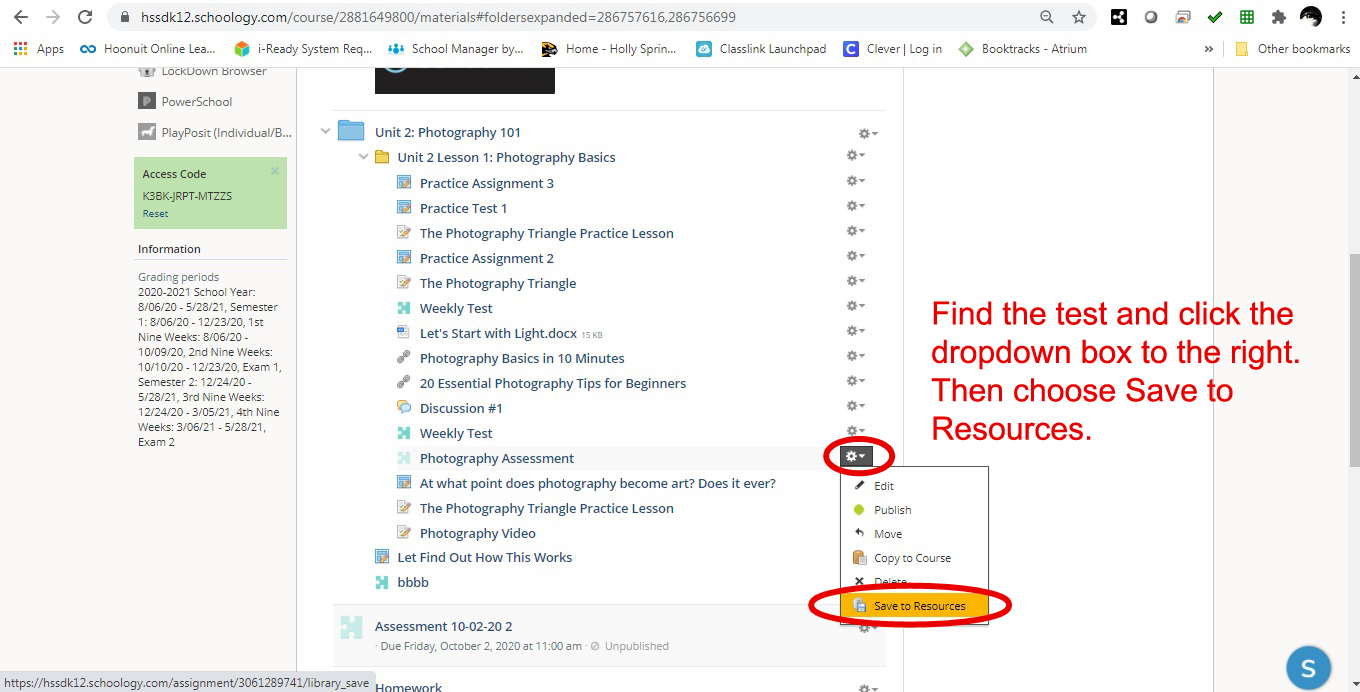 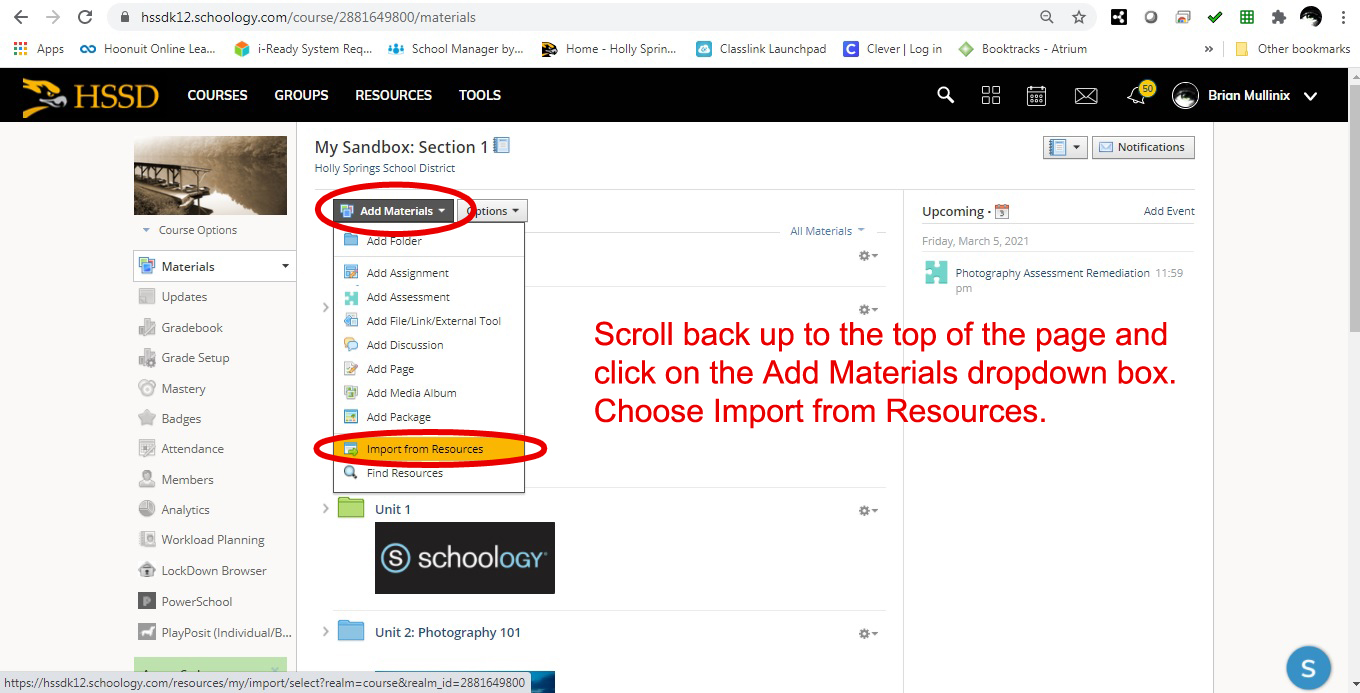 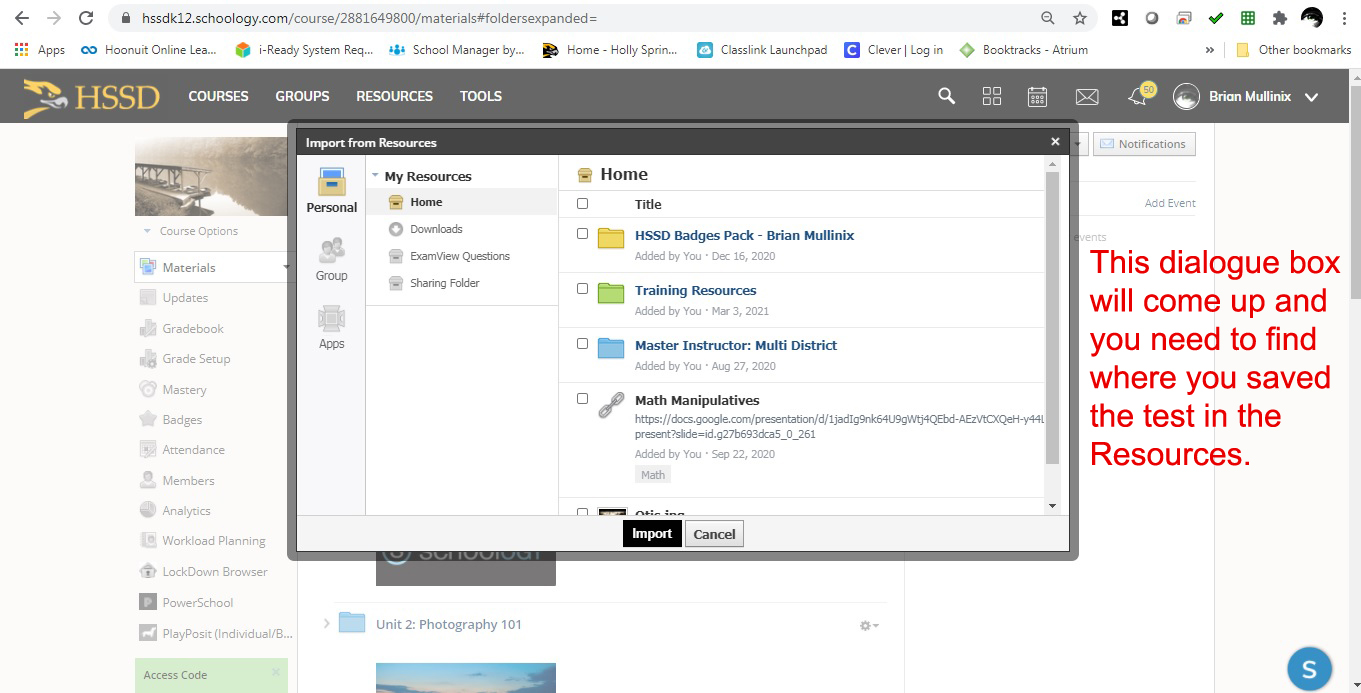 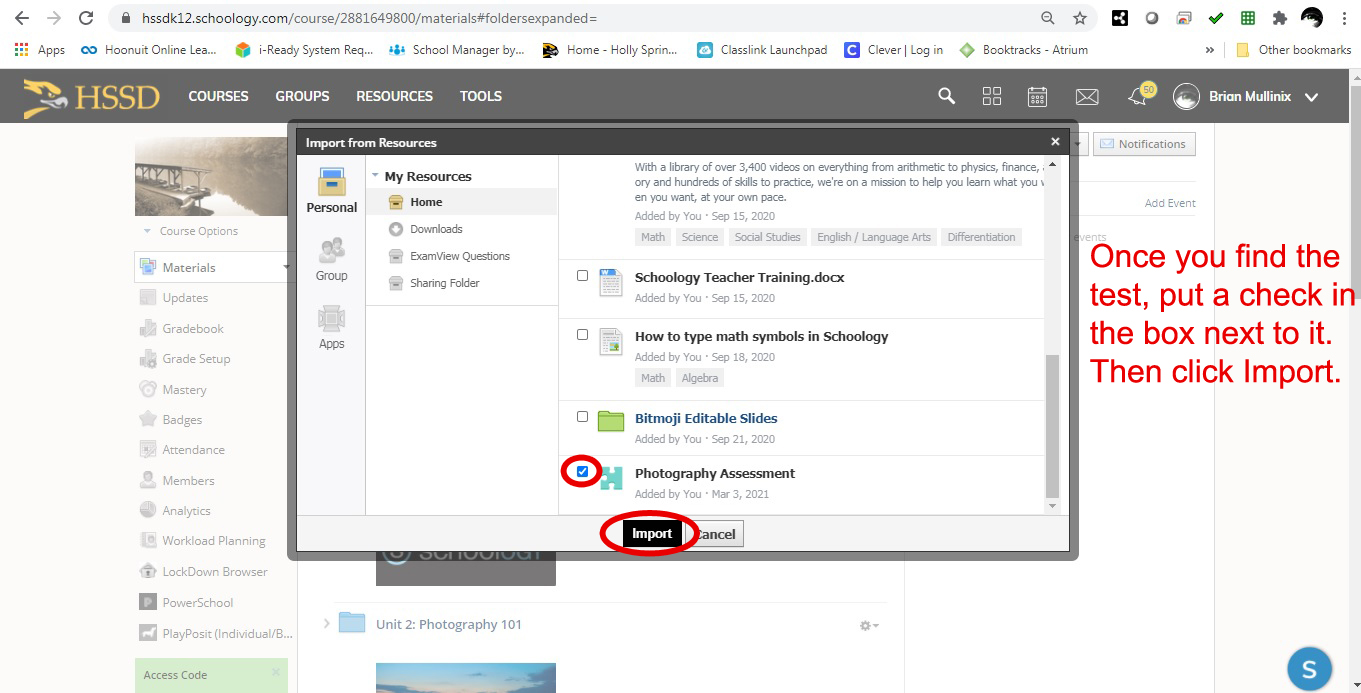 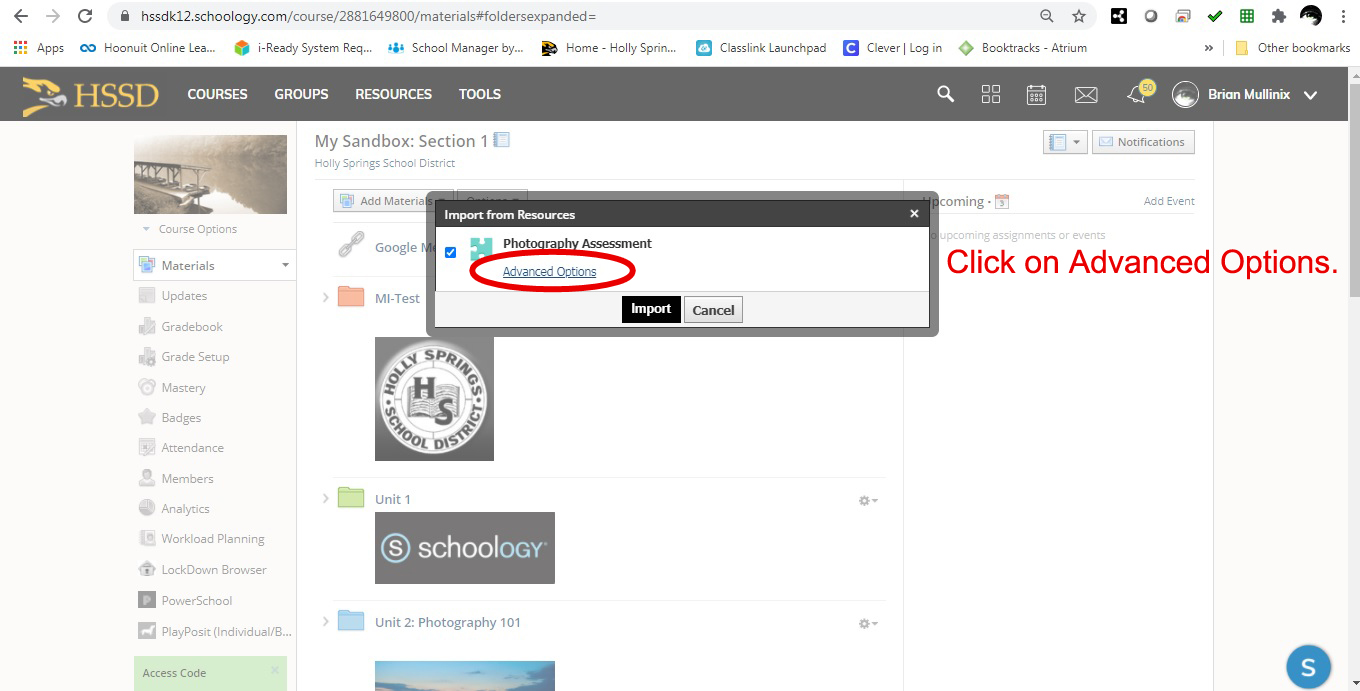 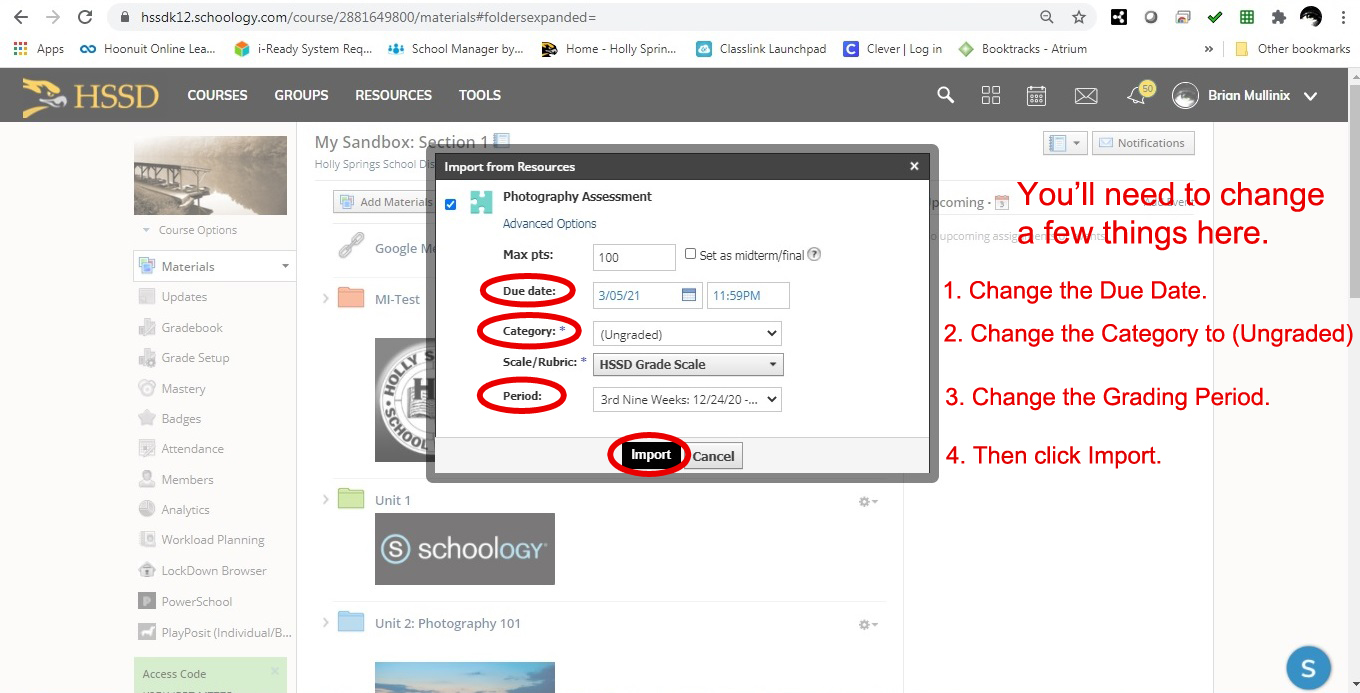 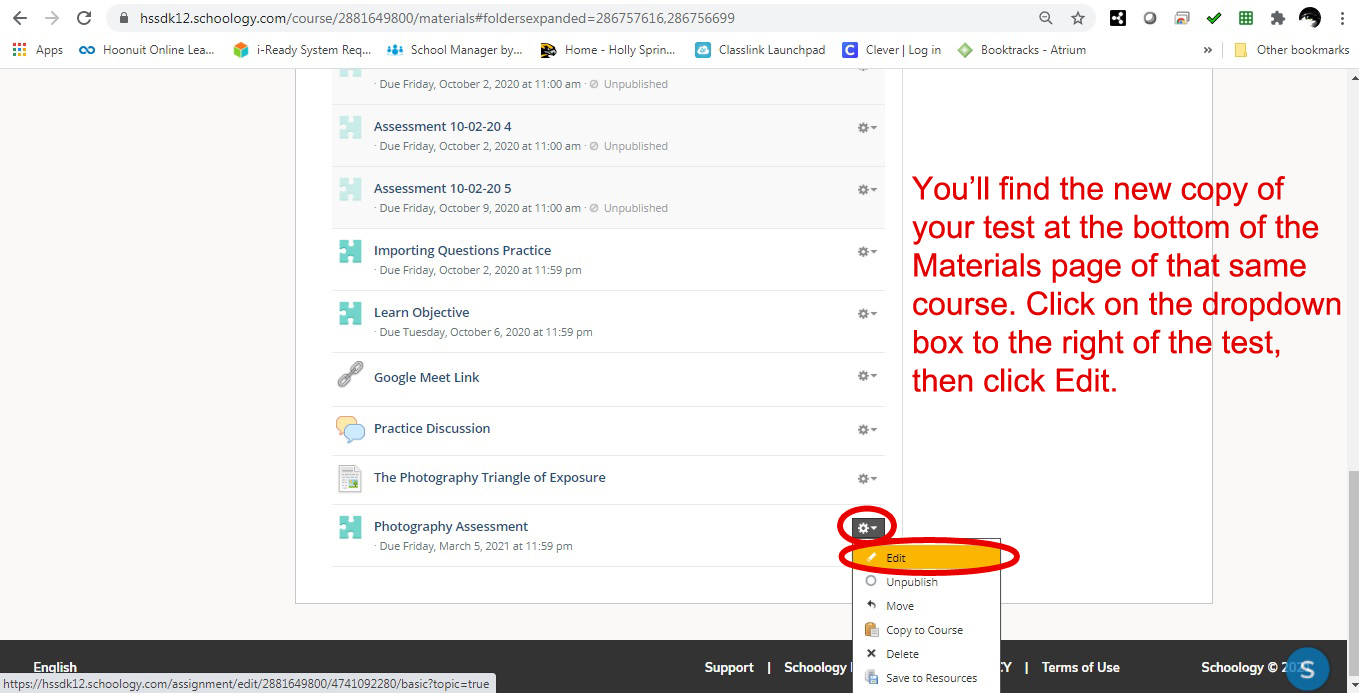 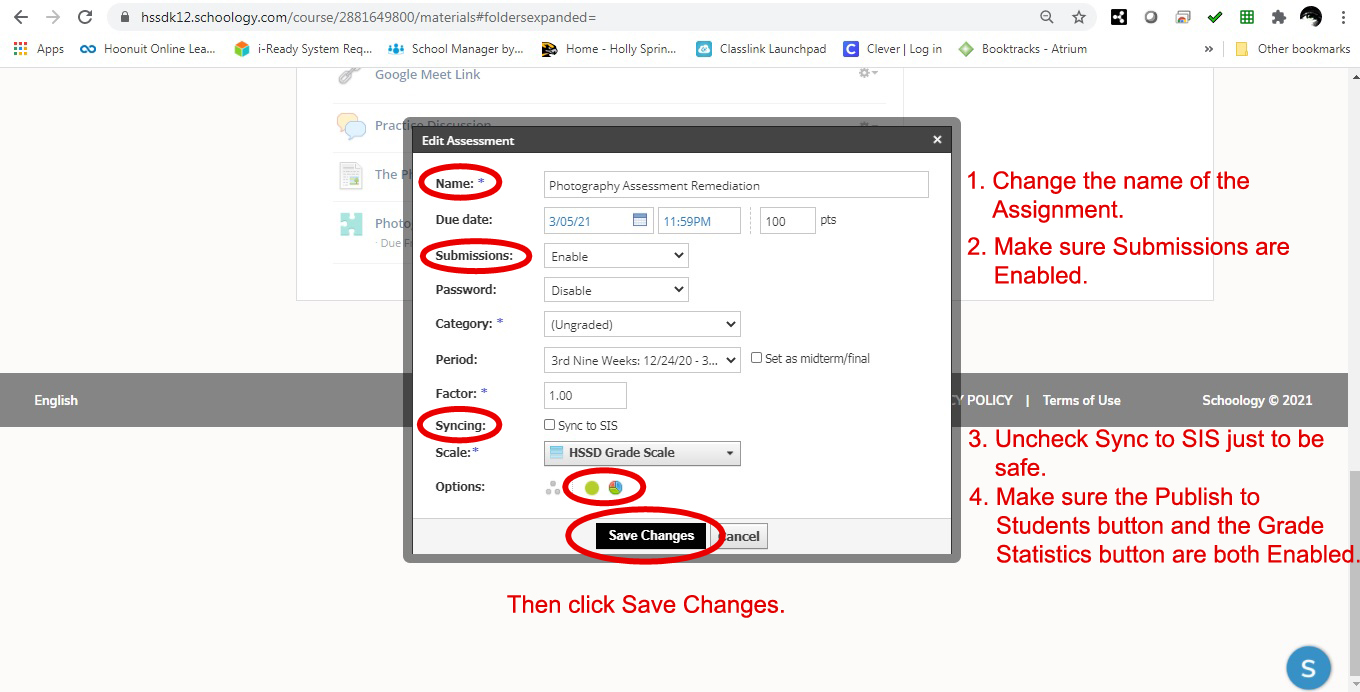 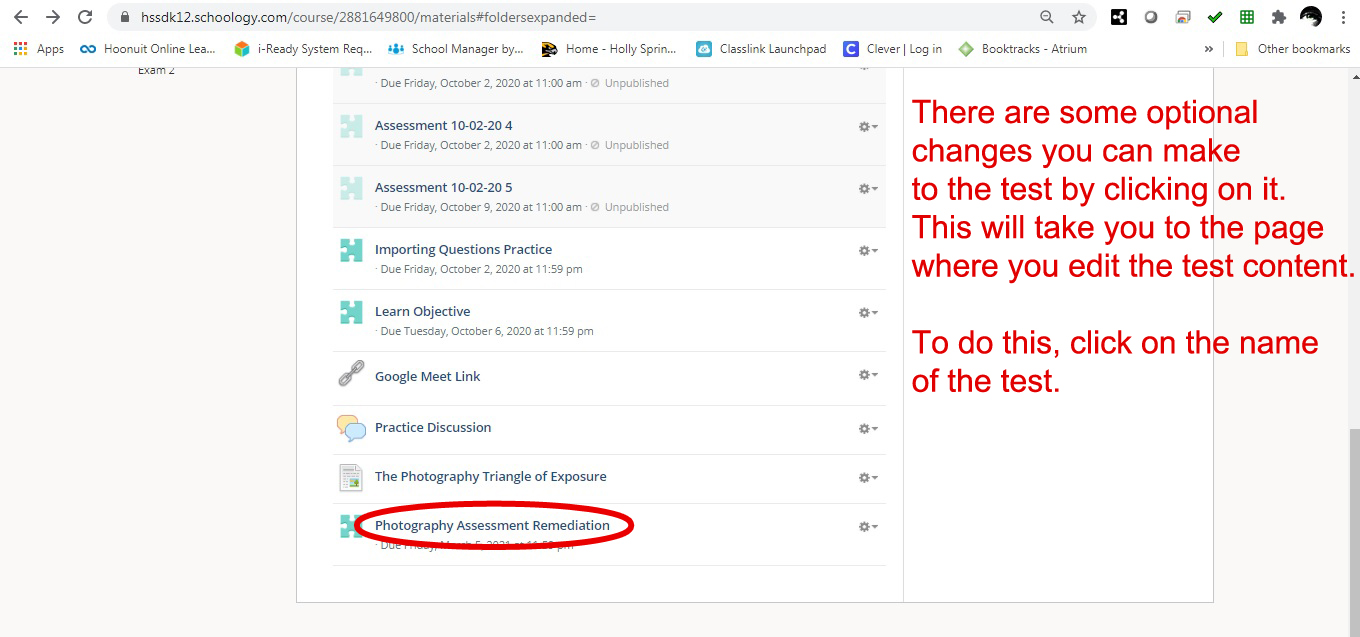 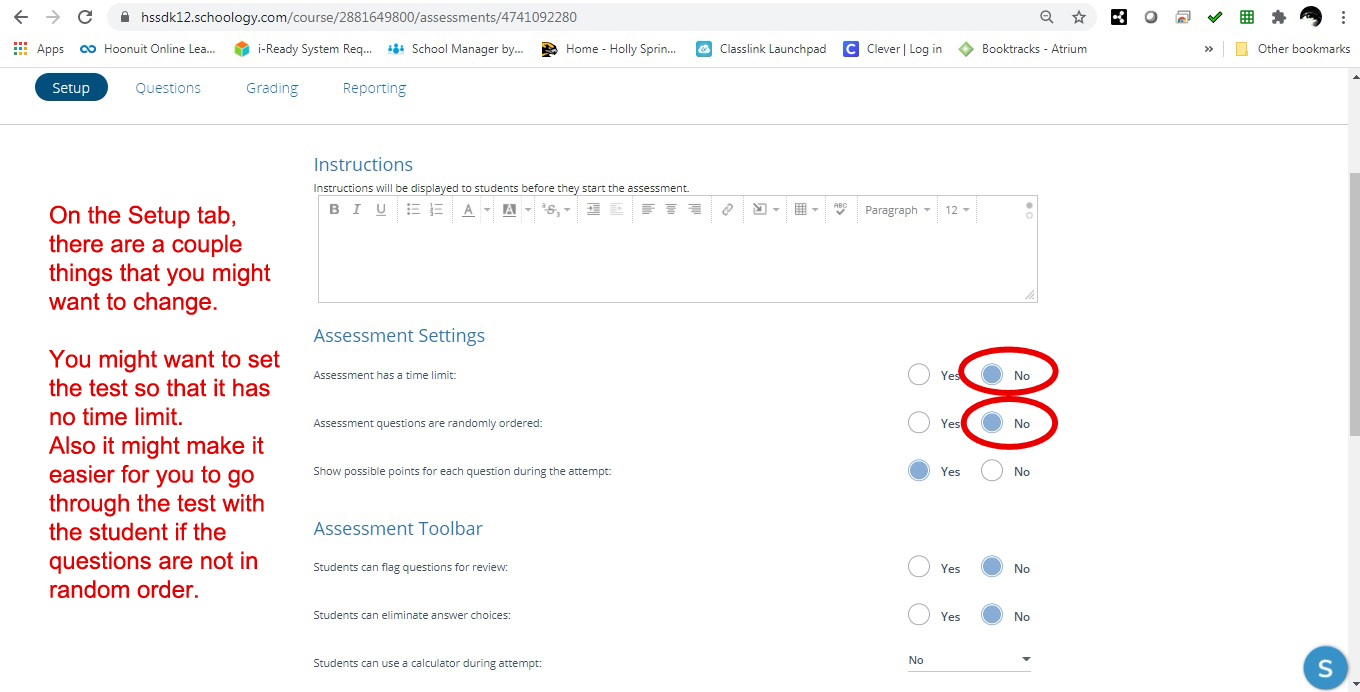 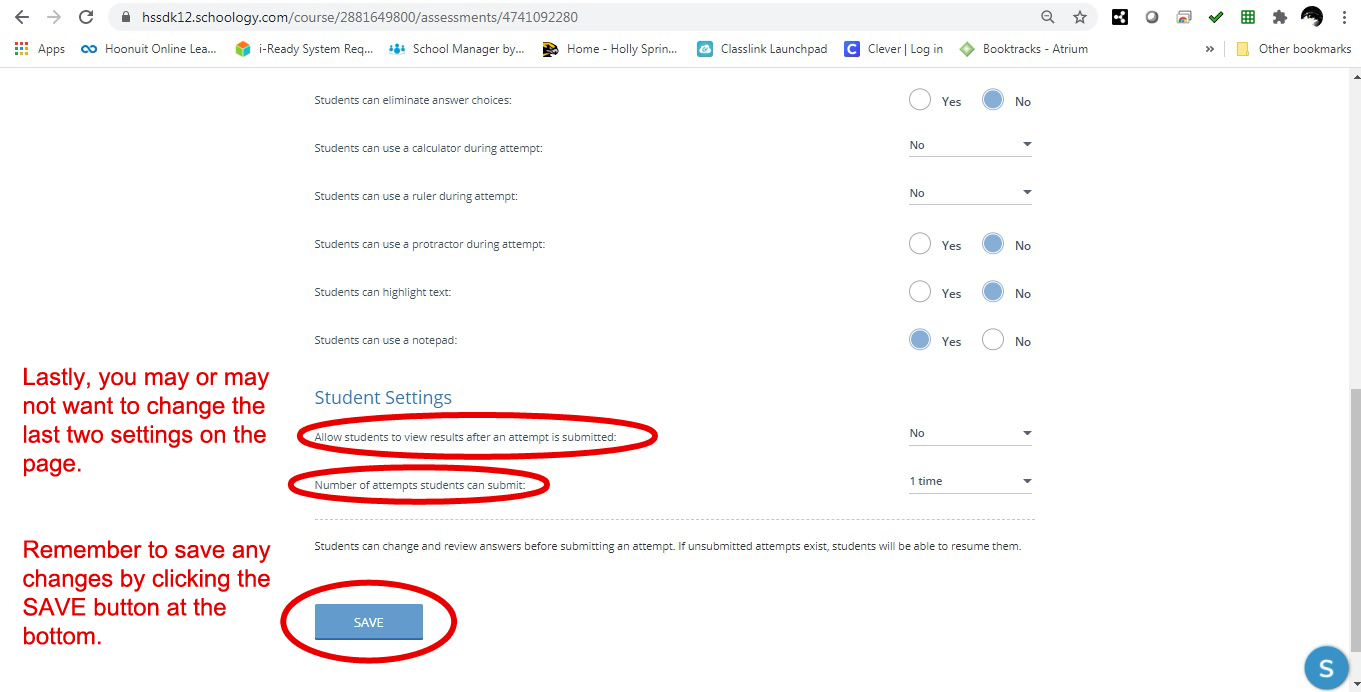